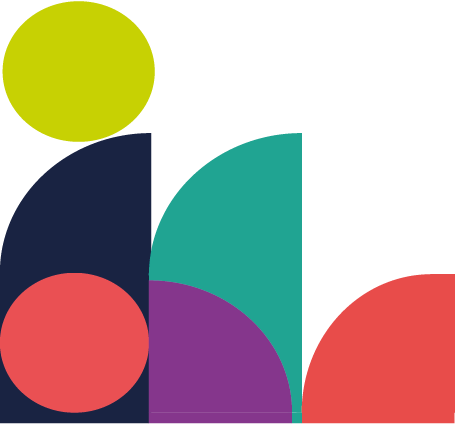 FICHA RESUMEN BUENA PRÁCTICA
IDENTIFICACIÓN GENERAL
La actividad cuenta con trayectoria y/o proyección en el tiempo.

La actividad cuenta con antecedentes y evidencias que permiten replicarla (videos, fotos, instructivos, registros, paso a paso, etc).
La actividad cuenta con un componente innovador.


La actividad es un aporte al medio externo - a iniciativa identifica un aporte reconocido y valorado por la contraparte.
✔️
DESCRIPTOR  BUENA PRÁCTICA
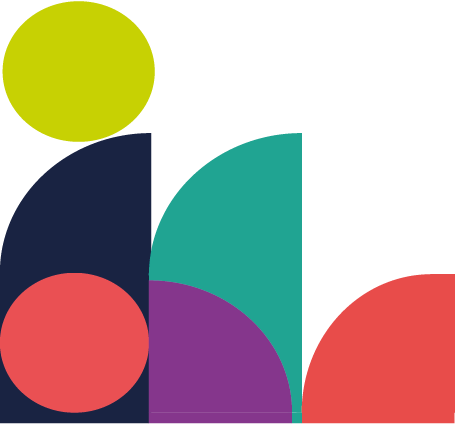 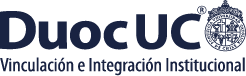